Reanimación Cardiopulmonar
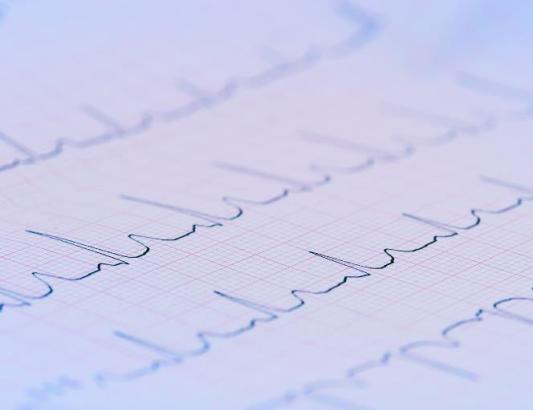 Sara Velosa Barrera
Residente de Anestesiología y Reanimación.
Pregunta 1
Con respecto a las compresiones torácicas efectivas es cierto que: 
-De realizarlas en posición de prono lo correcto sería ubicarse a nivel de T4 y los parches del desfibrilador en región lateral del tórax. 
-Para lograr una adecuada profundidad debe lograr de 5 a 8 cm. 
-Tiene una frecuencia de 100 a 150 lpm. 
-De realizarlas en posición de prono la ubicación esta alrededor de T7 a T10 con parches del desfibrilador en posición habitual.
Pregunta 2
Con respecto a la ventilación es falso que: 
-Son imperativas y debe iniciarse antes de la verificación del pulso. 
-En caso de no tener vía aérea asegurada debe realizarse en una relación de 30:2.
-No se ha demostrado superioridad entre dispositivos avanzados de vía aérea. 
-La capnografía podría usarse para comprobar IOT y como seguimiento en los parámetros de la reanimación.
Pregunta 3
Las mediciones objetivas de una adecuada reanimación son: 
-Presión arterial sistólica invasiva mayor a 20 y capnografía mayor a 15 mmHg.
-Presión arterial diastólica mayor a 20 y capnografía menor a 15 mmHg.
-Saturación de oxígeno mayor a 90% y capnografía mayor a 20 mmHg. 
-Presión arterial invasiva diastólica mayor de 20 y capnografía mayor a 15 mm Hg.
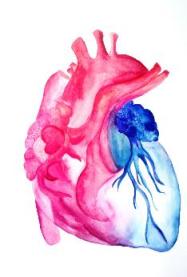 DEFINICIÓN
Cese de actividad mecánica cardiaca asociada a la ausencia de la circulación sistémica.

Se define como una falla en la entrega de oxígeno a los tejidos.

Esta falla es absoluta y hay detención de la circulación sanguínea hacia los tejidos.

Diferente a muerte súbita.
EPIDEMIOLOGÍA
Incidencia: 50-100 casos por 100.000 habitantes.
USA: 600.000 casos de paradas intra y extra hospitalaria. 
Ritmo inicial: 80% no desfibrilable.
ETIOLOGÍA
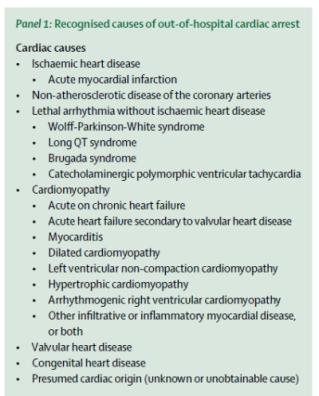 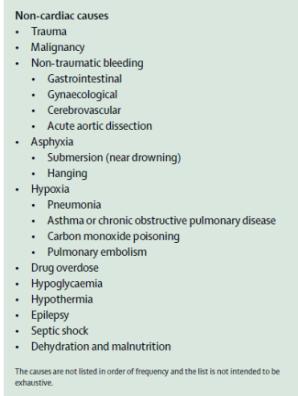 1ª: Cardiaca (50-60%) 
2ª: Falla ventilatoria (15-40%)
[Speaker Notes: Cardiaca es Cardiaca (IAM, arritmia, falla cardiaca con una prevalencia del]
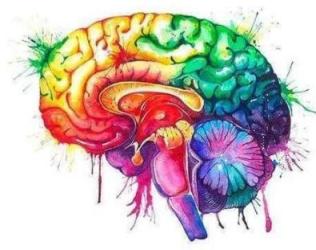 ¿REANIMACIÓN CARDIOCEREBROPULMONAR?
Consumo de oxígeno:  50 ml/min/100 gr. 
Soporta: 20 ml/min/100 gr. 
Daño irreversible: 10 mil/min/100 gr por 4 a 5 minutos. 
El masaje alcanza el 25% del GC normal.
[Speaker Notes: El cerebro normalmente tiene consumo de oxigeno:  ml/min/100 gr y soporta hasta 20. Si llega a 10 y despues de  4-5 min tiene daño irreversible en neuronas. Importancia de iniciar rapido. 

El masaje alcanza el 25% del GC normal. (Hay que hacerlo lo mas adecuado posible).]
FISIOPATOLOGÍA
[Speaker Notes: Ritmos desfibrilables secundarios a  obstruccion subita del flujo coronario y deriva en cambios en concentraciones ionicas a ambos lados de la membrana con aumento de Ca a nivel intracell que genera cambios en el potencial de membrana y hace que el periodo de repolarizacion no sea homogeneo y da circuitos de reentradas.]
FASES DEL PARO CARDÍACO
[Speaker Notes: Fases
Electrica: 0-4 min Inestabilidad electrica,desfibrilar sin ninguna otra intervencion para retorno en el 100

Circulatoria: 4-10 minutos. Hay una deuda metabolica muy grande producto de la disoxia tisular. El paciente ya no responde tan facil a la desfibrilar, necesita terapia de flujo para responder a lo electronico. LA compresiones dan sustrato al miocardio. Se podrian beneficiar de manejo de ventilacion por la hipoxia. A partir del 4 min de la reaniacion manejar la via area. 

Metabolica: 10 minutos
Sustancias masivas de inflamacion. Isquemia / Reperfusion. Se benefician de hipotermina.]
BASES DE REANIMACIÓN
Verificar la seguridad de la escena (EEP). 
 Si alguien pierde el conocimiento: 
Identificar signos de paro: No responde, no respira, jadea. 
Llamar por ayuda.
Activar sistema de emergencia. 
Solicitar DEA. 
3.  Identificar si tiene pulso.
4.  Si no tiene pulso: Compresiones de excelente calidad y sin interrupciones. DEA.
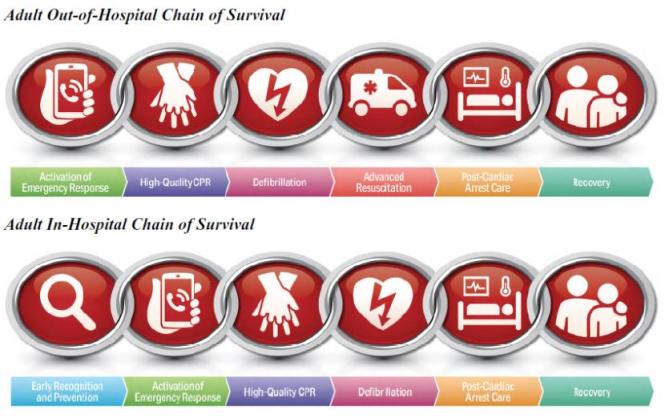 ALGORITMO DE PARO CARDIACO EN ADULTOS
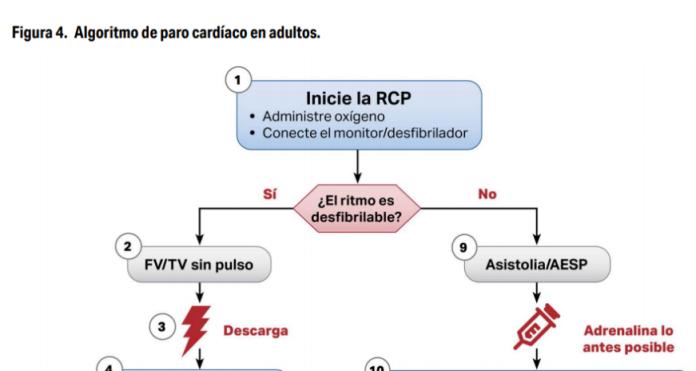 MASAJE CARDÍACO EXTERNO
TÉCNICAS MECÁNICAS
No hay diferencia en estudios. 
Cobra importancia durante indicaciones específicas .
COVID-19.
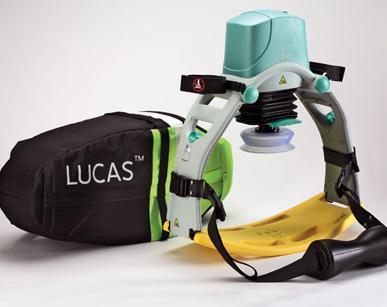 [Speaker Notes: (por ejemplo, pocos reanimadores, RCP prolongada, RCP durante el transporte, RCP durante el cateterismo cardíaco, Covid19).]
Técnicas no convencionales
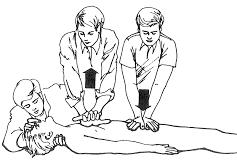 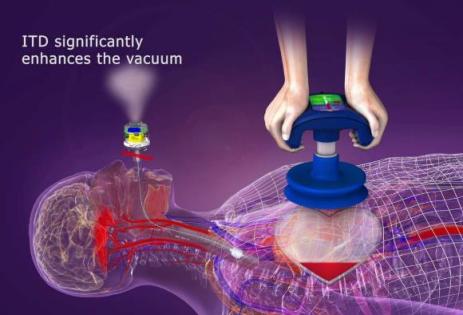 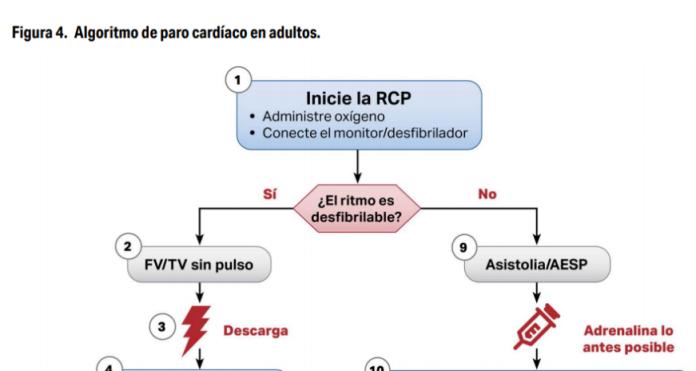 30:2
VENTILACIÓN
[Speaker Notes: Evitar la hiperventilación porque disminuye el retorno venoso al tórax.
La ventilación se vuelve más importante en la medida que pasa el tiempo o es una causa no cardiaca.
Filtro para Covid19.
Solo elevar el tórax es 6 a 7 ml/kg. 
Via aerea: 
Oxigenacion no es meta de reaniamacion. Tiene calse IIb pero hay muchos sesgos. 
No hay diferencia en AMBU vs dispositivo avanzado. Es dificil de evaluar por sesgo de tiempo de resucitacion. 

Usar cualquier dispositivo independiente del escenario y depende de la experiencia del operador. 

Usar capnografo sin suspender las mabiobras. Y dar 10 ventilaciones /min. Ojo con hiperventilacion.]
VÍA AEREA
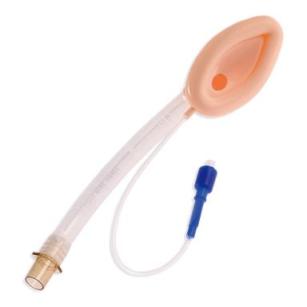 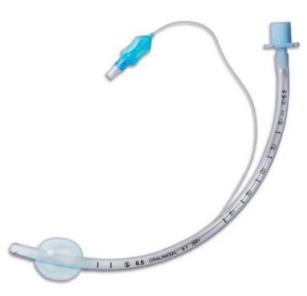 [Speaker Notes: No hay diferencia entre los dispositivos y depende de la experiencia del operador. 
La ventilacon cobra importancia alrededor del minuto 4 de reanimación donde ya se evidencia hipoxia. 
La oxigenación no es una meta en reanimación.]
MEDICIÓN OBJETIVA
La medición de parámetros numéricos de forma precisa ayuda a:

Hacer retroalimentación sobre la manera como se está realizando el masaje.
Ayuda a definir el pronóstico.
Retorno a circulación espontánea.

2 dispositivos: 

Catéter arterial para medir la presión arterial de forma invasiva.
Capnógrafo.
PAD  <20mmHg
EtCO2 <10mmHg
PAD  40 mmHg
EtCO2 > 15-20 mmHg
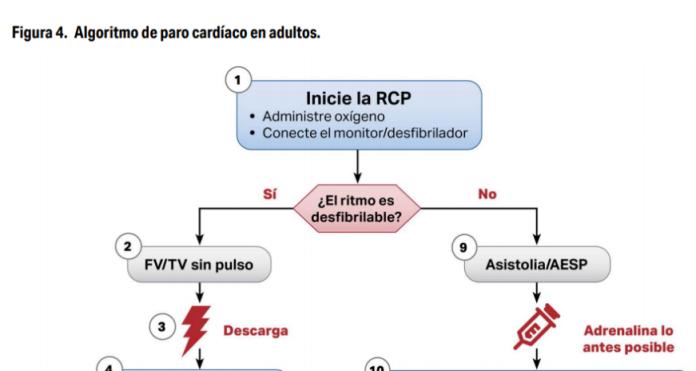 RITMOS DE PARO
FIBRILACIÓN VENTRICULAR
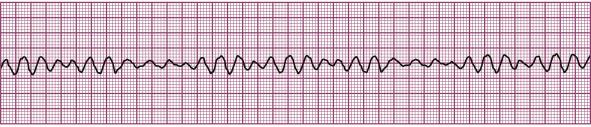 TAQUICARDIA VENTRICULAR SIN PULSO
ACTIVIDAD ELECTRICA SIN PULSO
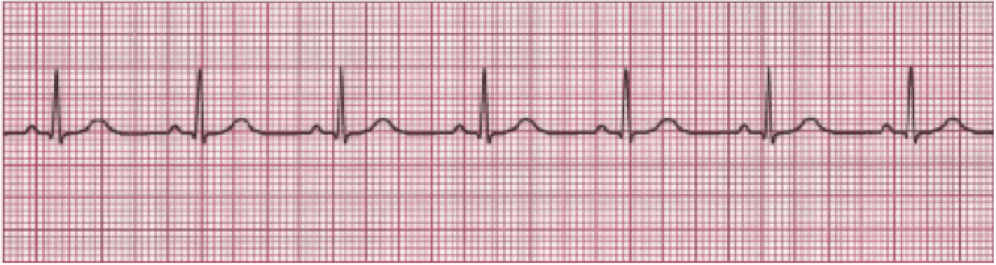 ASISTOLIA
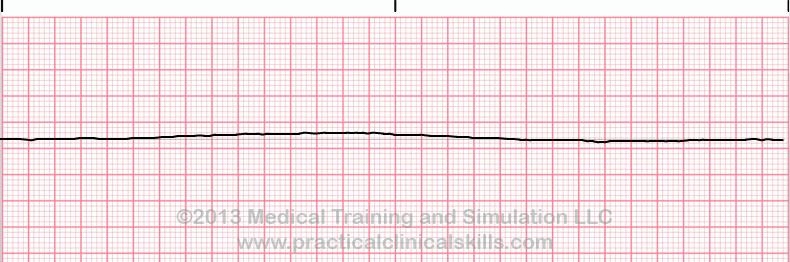 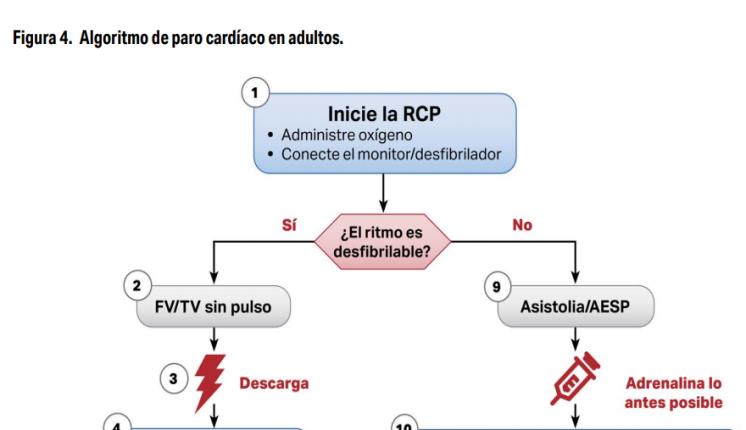 DESFIBRILAR
[Speaker Notes: Nivel de evidencia clase I (descrita desde los 50) le va mejor a los bifasicos. 
AHA: desfibriladores bifasicos (menos corriente y menos daño). La tasa de exito es 85% en primeros 4 minutos en desfibrilable]
ADRENALINA
[Speaker Notes: unico vasopresor en el paro. 
Mejora el retorno a la circulacion espontanea. No mejora sobrevida ni neuro. 
En ritmo desfibrilables colocarla de forma temprana puede ser malo. 
En ritmo no desfibrilables, lo mas rapido posible.Dosis: 1-3 mg cada 3-5 min]
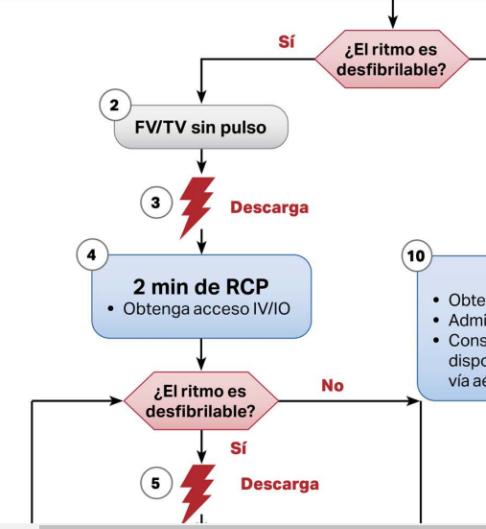 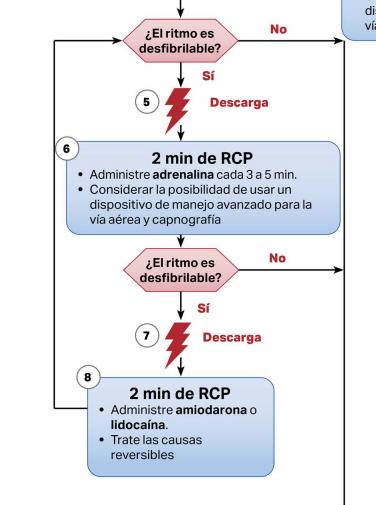 Antiarrítmicos:
Amiodarona: Después de segunda descarga fallida. Mejora la supervivencia. Arritmia de complejos anchos. Puede dar hipotensión arterial y bradicardia. 300 mg en bolo y luego 150 mg.

Lidocaína: Al mismo nivel de amiodarona.
1.5 mg/kg y segunda dosis, la mitad usada previamente. 

 Sulfato de Mg: puntas torcidas
     2 GR .
[Speaker Notes: Antiarritmicos:]
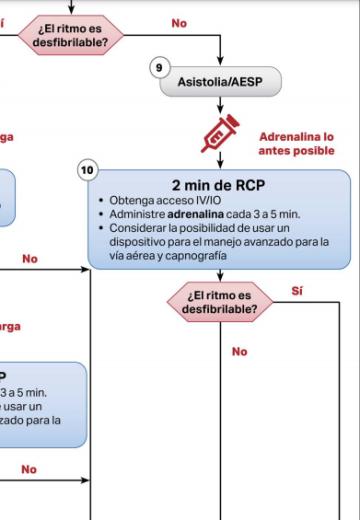 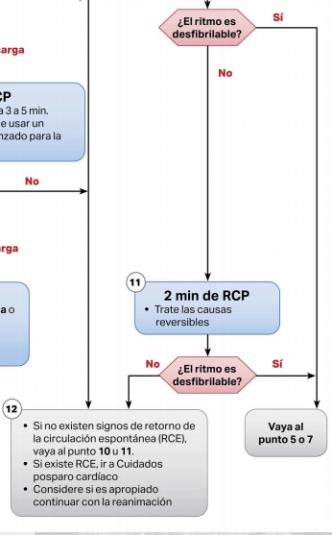 ROSC
Capnografía
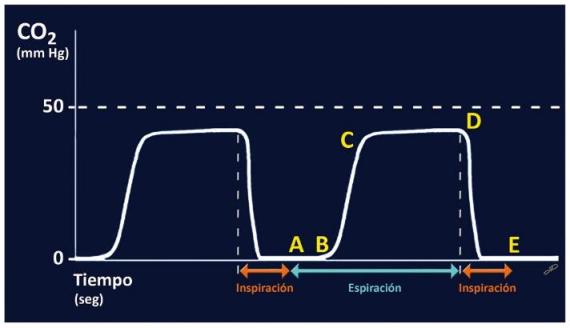 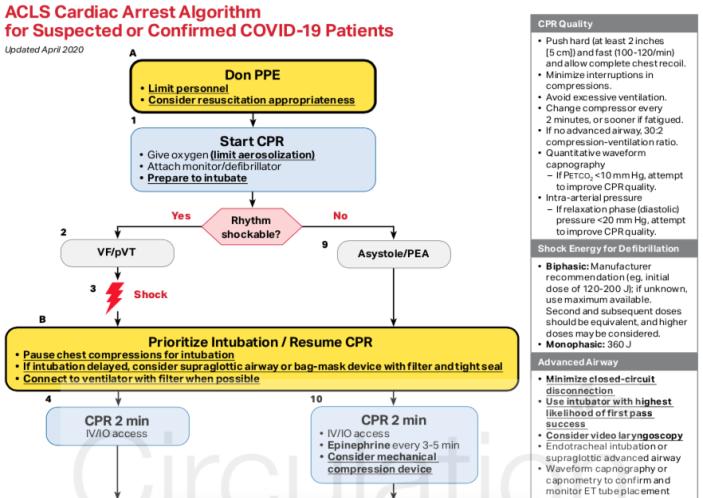 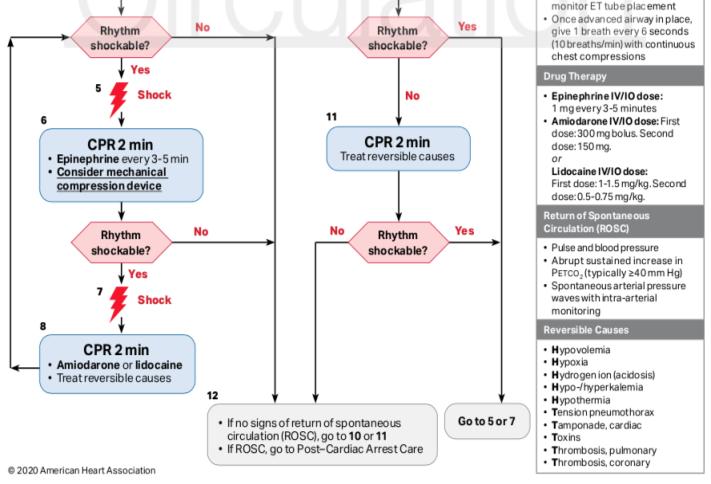 Cuidados post paro
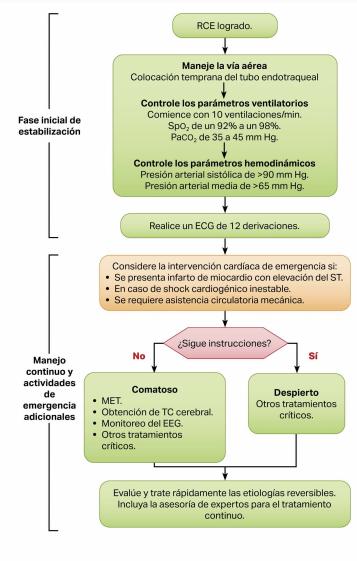 ¿Cuándo para la reanimación?
Duración de más de 30 minutos sin haber tenido ritmo de perfusión.
Asistolia desde el inicio.
Intervalo prolongado entre el paro y el inicio de RCCP o no presenciado.
Edad del paciente y comorbilidades.
Ausencia de reflejos de tallo.
Normotermia.
Capnografía menor de 10mmHg por más de 20 minutos.
No sale del paro con 3 dosis de adrenalina de 1mg.
Ausencia de movimientos cardiacos en una ecocardiografía.
Pregunta 1
Con respecto a las compresiones torácicas efectivas es cierto que: 
-De realizarlas en posición de prono lo correcto sería ubicarse a nivel de T4 y los parches del desfibrilador en región lateral del tórax. 
-Para lograr una adecuada profundidad debe lograr de 5 a 8 cm. 
-Tiene una frecuencia de 100 a 150 lpm. 
-De realizarlas en posición de prono la ubicación esta alrededor de T7 a T10 con parches del desfibrilador en posición habitual.
Pregunta 2
Con respecto a la ventilación es falso que: 
-Son imperativas y debe iniciarse antes de la verificación del pulso. 
-En caso de no tener vía aérea asegurada debe realizarse en una relación de 30:2
-No se ha demostrado superioridad entre dispositivos avanzados de vía aérea. 
-La capnografía podría usarse para comprobar IOT y como seguimiento en los parámetros de la reanimación.
Pregunta 3
Las mediciones objetivas de una adecuada reanimación son: 
-Presión arterial sistólica invasiva mayor a 20 y capnografía mayor a 15 mmHg.
-Presión arterial diastólica mayor a 20 y capnografía menor a 15 mmHg.
-Saturación de oxígeno mayor a 90% y capnografía mayor a 20 mmHg. 
-Presión arterial invasiva diastólica mayor de 20 y capnografía mayor a 15 mm Hg.
Gracias